Supplemental Figure 2
A
B
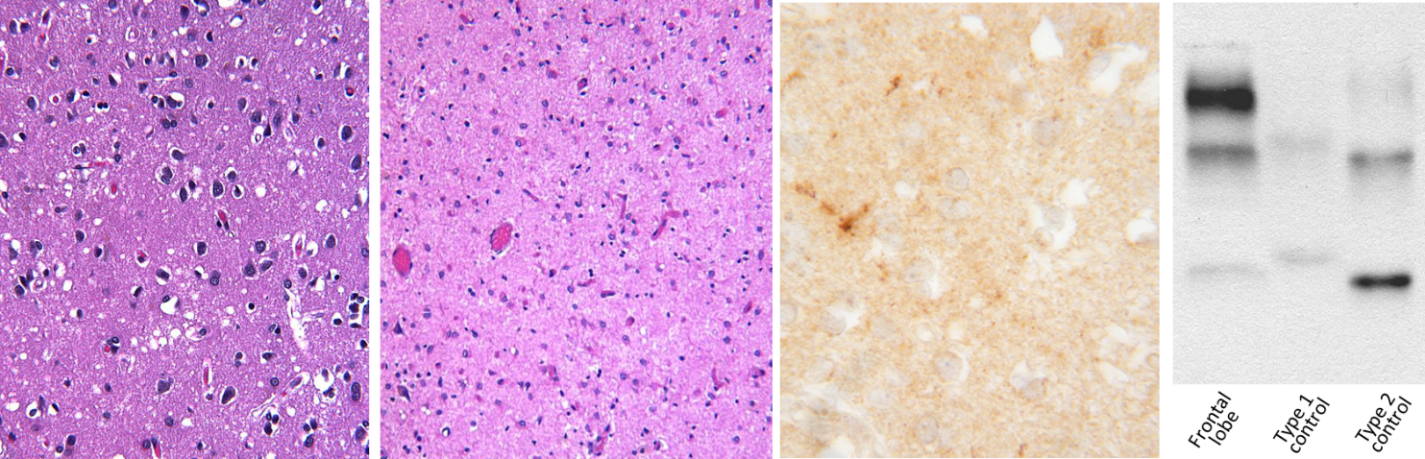 D
C